Meziválečná a válečná Ukrajinave vztahu k Polsku
PhDr. Petr Kalina, Ph.D.
Halič a Volyň
Ukrajinské národně-demokratické sjednocení
Ukrajinská socialistická radikální strana
Komunistická strana východní Haliče
Ukrajinská vojenská organizace (UVO)
Organizace ukrajinských nacionalistů (OUN)
Jevhen Konovalec, Dmytro Doncov, Stepan Bandera, Roman Šuchevyč, Andrij Melnyk
23. srpna 1939: pakt Ribbentrop-Molotov o vzájemném neútočení mezi Německem a Sovětským svazem

1. září 1939: napadení Polska hitlerovským Německem

3. září 1939: Velká Británie a Francie vyhlašují Německu válku
Organizace ukrajinských nacionalistů (OUN)
umírnění Melnykovci   X	radikální Banderovci
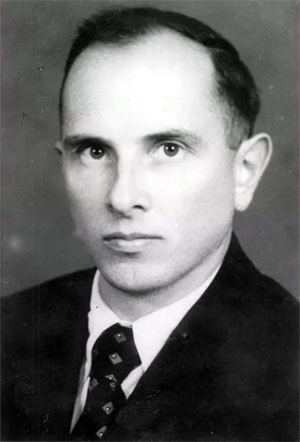 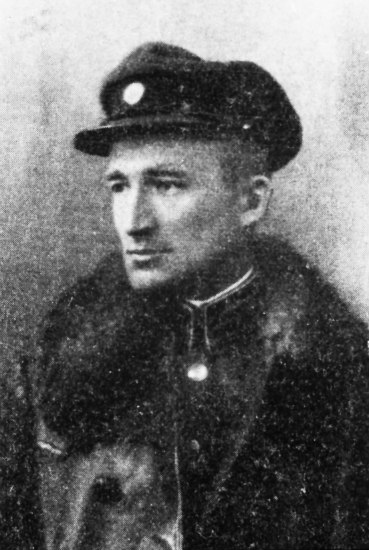 22. června 1941: napadení sovětského svazu Německem

30. června 1941: dobytí Lvova a vyhlášení samostatného ukrajinského státu

27. září 1941: dobytí Kyjeva